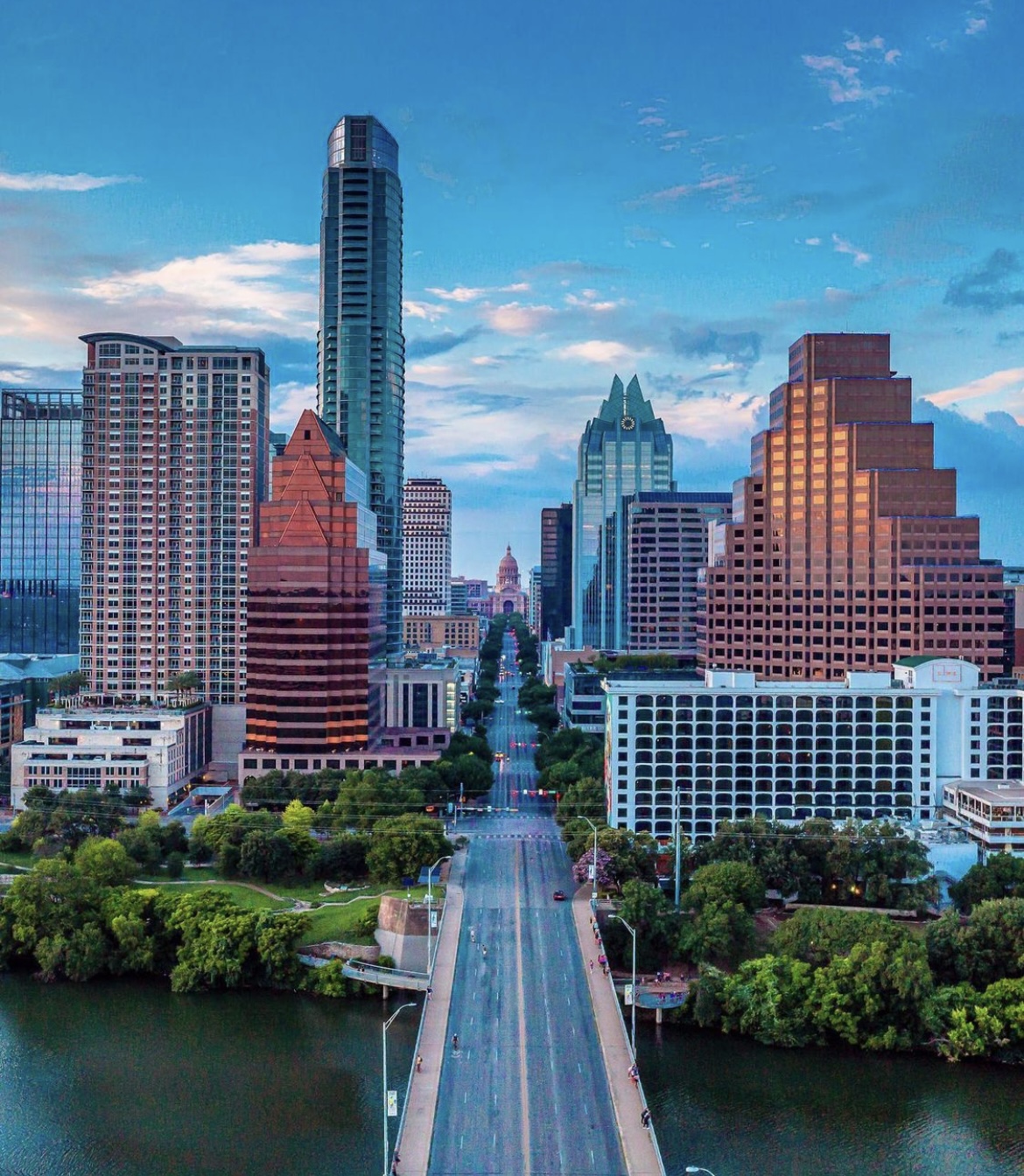 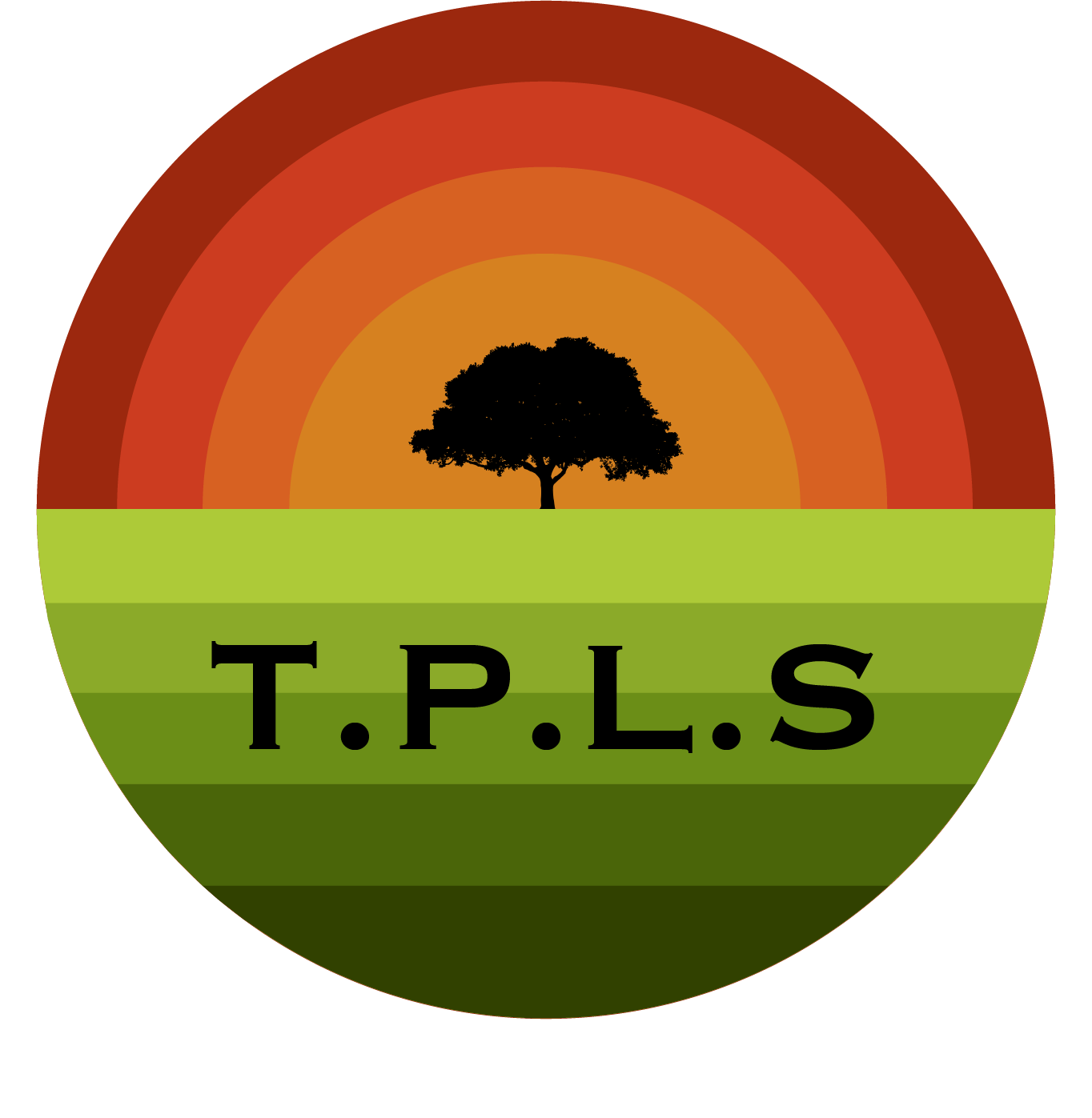 Tree Planting Location Services
Location analysis of potential planting space for urban forests in Austin, TX
Eric Fotey, 
Emily Lundy, 
Samantha Bechthold,
William Kesler
Introduction
The Austin area has grown in population by 30% from 2010 to 2019​

 Opportunity to work toward:
 lowering carbon emissions and urban heat island scores
 environmental equity​
2
[Speaker Notes: The Austin area has grown in population by 30% from 2010 to 2019 and as it continues this rapid growth, its ecological footprint is growing right along with it. This has presented its city planners and policymakers with an opportunity to work toward lowering the citys carbon emmissions and its urban heat island scores, while also ensuring environmental equity to all of its residents.]
Background Information
Surfaces that are shaded can be 20-45°F cooler than unshaded surfaces
Evapotranspiration can help reduce 
temperatures by 2-9°F
A single mature tree can absorb over 48 pounds of carbon dioxide each year
3
[Speaker Notes: Urban forests are very effective mitigators of carbon emissions as well as high urban heat island scores. Trees combat urban heat by offering shade and lowering the air temperatures through evapotranspiration. The EPA estimates that surfaces that are shaded can be 20-45°F cooler than unshaded surfaces, and evapotranspiration can help reduce temperatures by 2-9°F (Environmental Protection Agency, 2019). Additionally, the Arbor Day Foundation estimates that a single mature tree can absorb over 48 pounds of carbon dioxide each year (Arbor Day Foundation, 2021). These facts alone merit research into increasing Austin’s urban forests, but there is yet another aspect that further prioritizes the importance of a healthy number of urban trees, and that is environmental equity.]
Background Information
Investment in green infrastructure is not spread equally throughout the city
Study of 108 urban areas in the U.S. showed that:

94% of the urban areas that had been redlined in the 1930s are hotter today than areas that were not redlined 

Average 5 °F hotter than non-redlined areas
       - Some areas 13°F hotter
4
[Speaker Notes: As cities grow and expand, investment in green infrastructure like urban forests, parks, and other vegetation is not spread equally throughout the city. Often, neighborhoods that are historically home to people of color and lower income residents are overlooked when it comes to these important upgrades. A recent study of 108 urban areas in the U.S. has shown that racist housing practices from almost a century ago, commonly known as redlining, have contributed to the lack of urban forests in some neighborhoods (Hoffman et al., 2020). As cities invested in parks and greenspaces, many of these redlined neighborhoods were left out, and the results of those decisions are still having impacts on people in those areas today. This study showed that of the 108 cities that were studied, almost every single one of the redlined areas were hotter than areas that were not redlined. Specifically, the results showed that these areas are on average 5 degrees hotter than non-redlined areas, and some were even found to be almost 13 degrees hotter, simply because of the lack of trees in those neighborhoods (Hoffman et al., 2020). Though it may seem like a small difference of temperature, in the hottest months of the year these extra degrees can be detrimental to the health of the people living in these areas, especially for some of the more vulnerable of the population such as children and the elderly.]
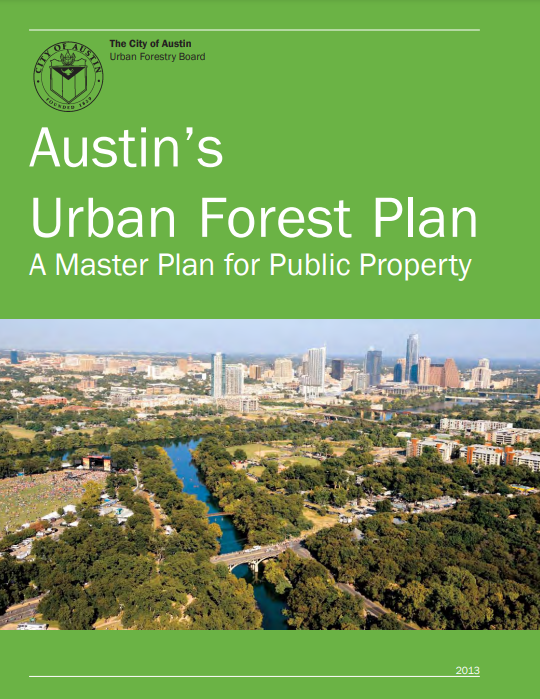 Background Information
5
[Speaker Notes: The city of Austin has recognized these facts and policymakers have taken steps toward combating the effects of climate change and environmental injustice as evidenced by their Urban Forest Plan released in 2013. Tree Planting Location Services has been commissioned to help put this plan into action by using GIS to find all of the available space within Austin's city limits that could be used for planting new trees as of 2021.]
Scope
6
Data
7
Very Large Dataset


1m Resolution


Multiple Conversions


Not Perfectly Exact (see Image)
Data Quality Issues
Click to add text
8
Methodology
Raster to Vector 

Clip

Merge

Vector to Raster

Reclassify

Less Than
9
Methodology
Raster Calculator
Con(IsNull("LessThan"),0, "LessThan")  
Set Null
Reclassify
1, NODATA =1
Surface_Water = 0
Raster Calculator
Surface_Water x Plantable
Raster to Vector
10
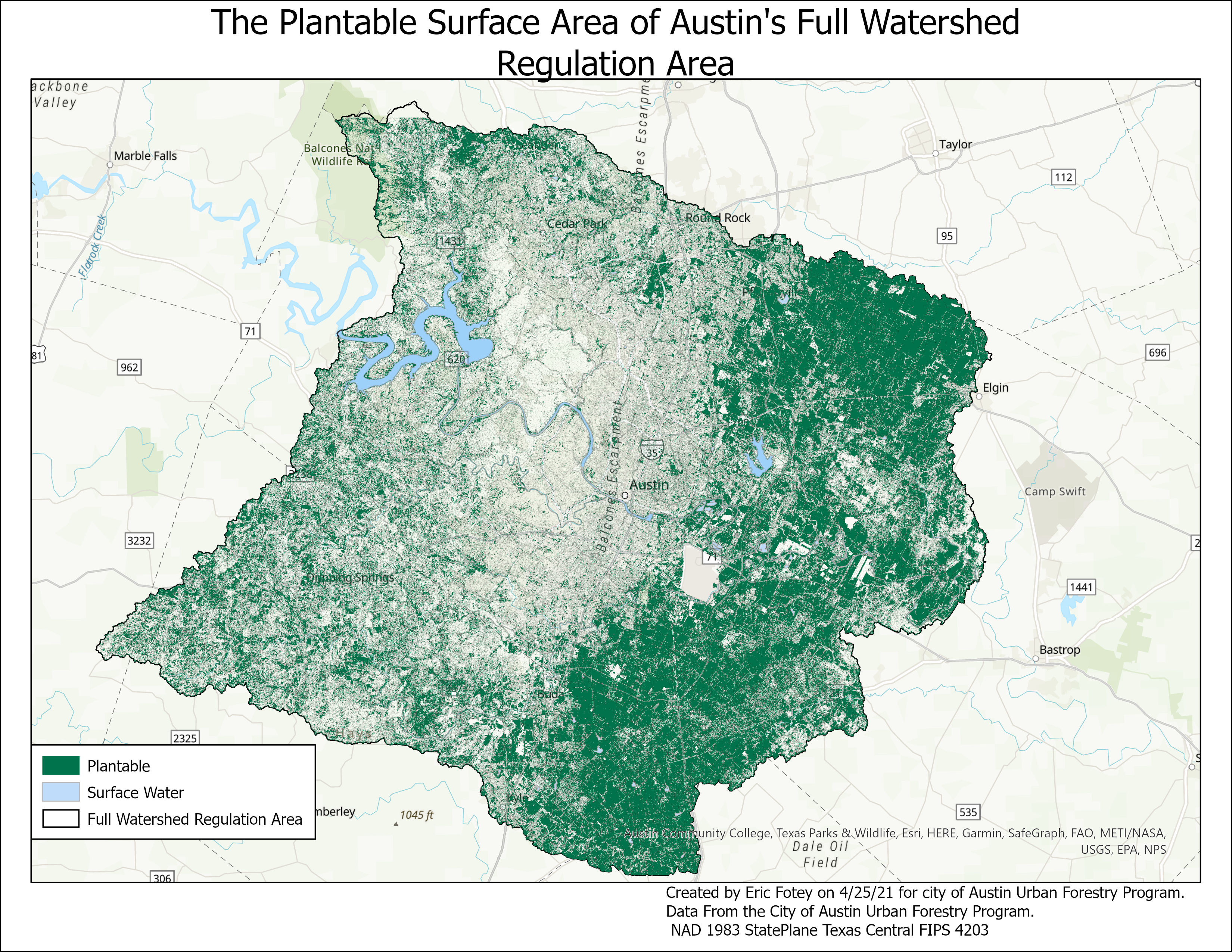 Results
11
[Speaker Notes: Majority of possible planting is found in East Austin 
The least amount of PPS was central Austin, followed by West Austin
Central Austin is the oldest part of the city, and therefore has the most  impervious cover.]
Results
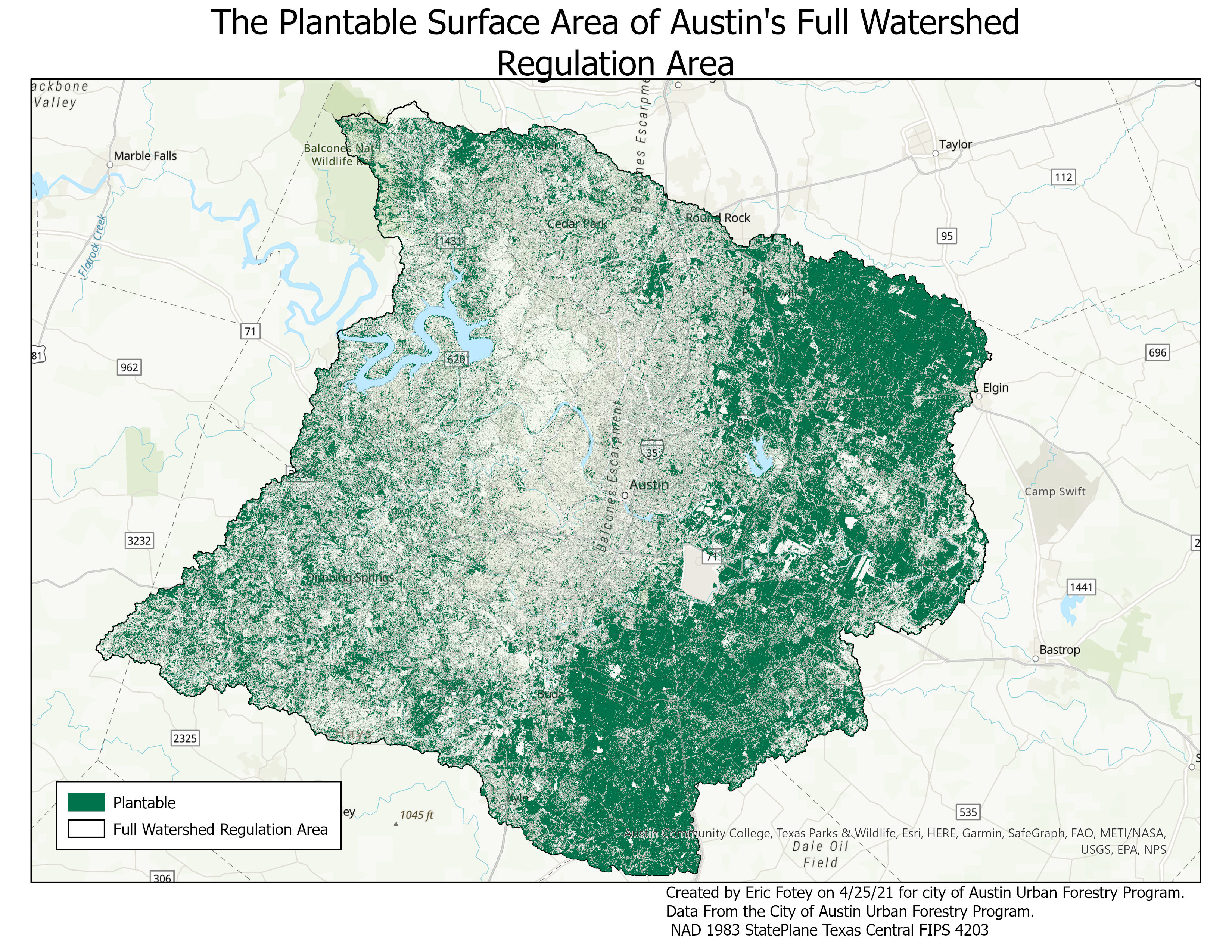 12
[Speaker Notes: Majority of possible planting space found outside of central Austin, mostly in areas of poverty

its essential to relate this analysis to prioritize this area for future tree planting]
Results
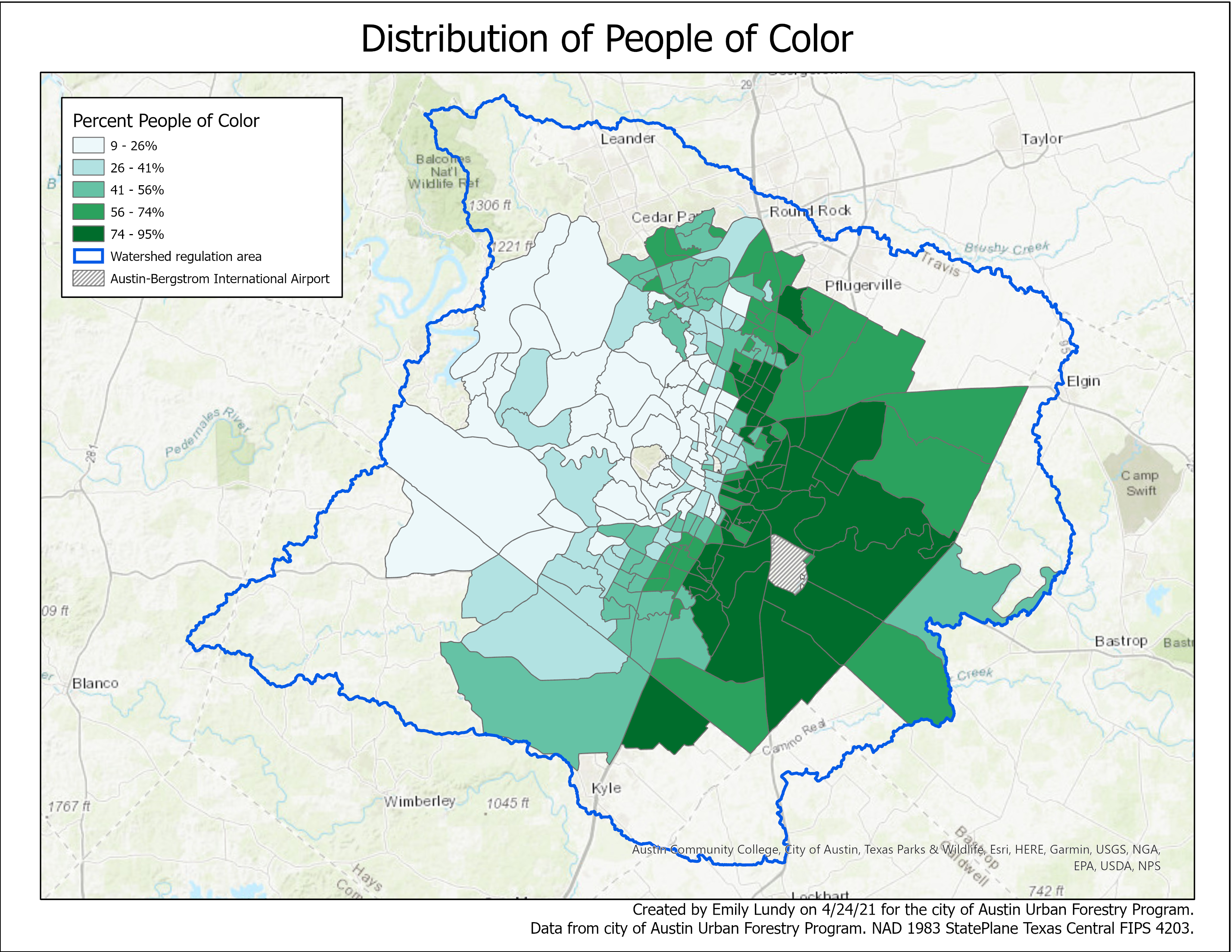 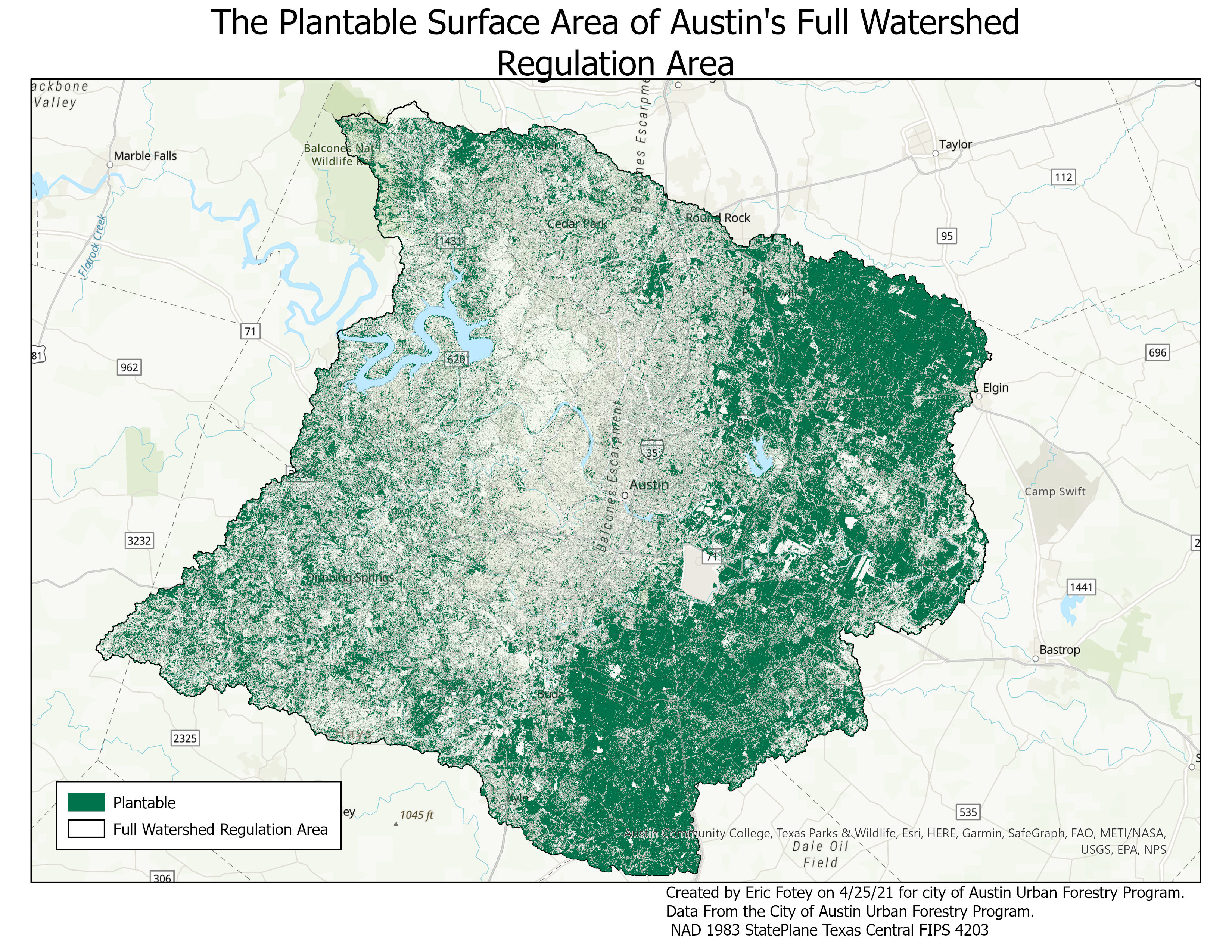 13
[Speaker Notes: the vast majority of Austin residents who identify as people of color (POC) live in the eastern portion of the city. As we mentioned before, many cities have failed to invest in areas that have historically housed people of color and Austin is no exception. When comparing Figures 2 and 3 together, it is obvious that the majority of plantable space lines up very closely with the majority of where POC residents live. This finding highlights how much work Austin’s residents and policymakers have to do to ensure environmental equity for all of its residents. Without an adequate amount of urban forests, these neighborhoods are at risk of much higher temperatures during peak summer months than other areas of Austin are. This is especially important because temperatures in Texas are already very high in the summer and as climate change progresses, these temperatures will continue to climb into more and more dangerous territories.]
Results
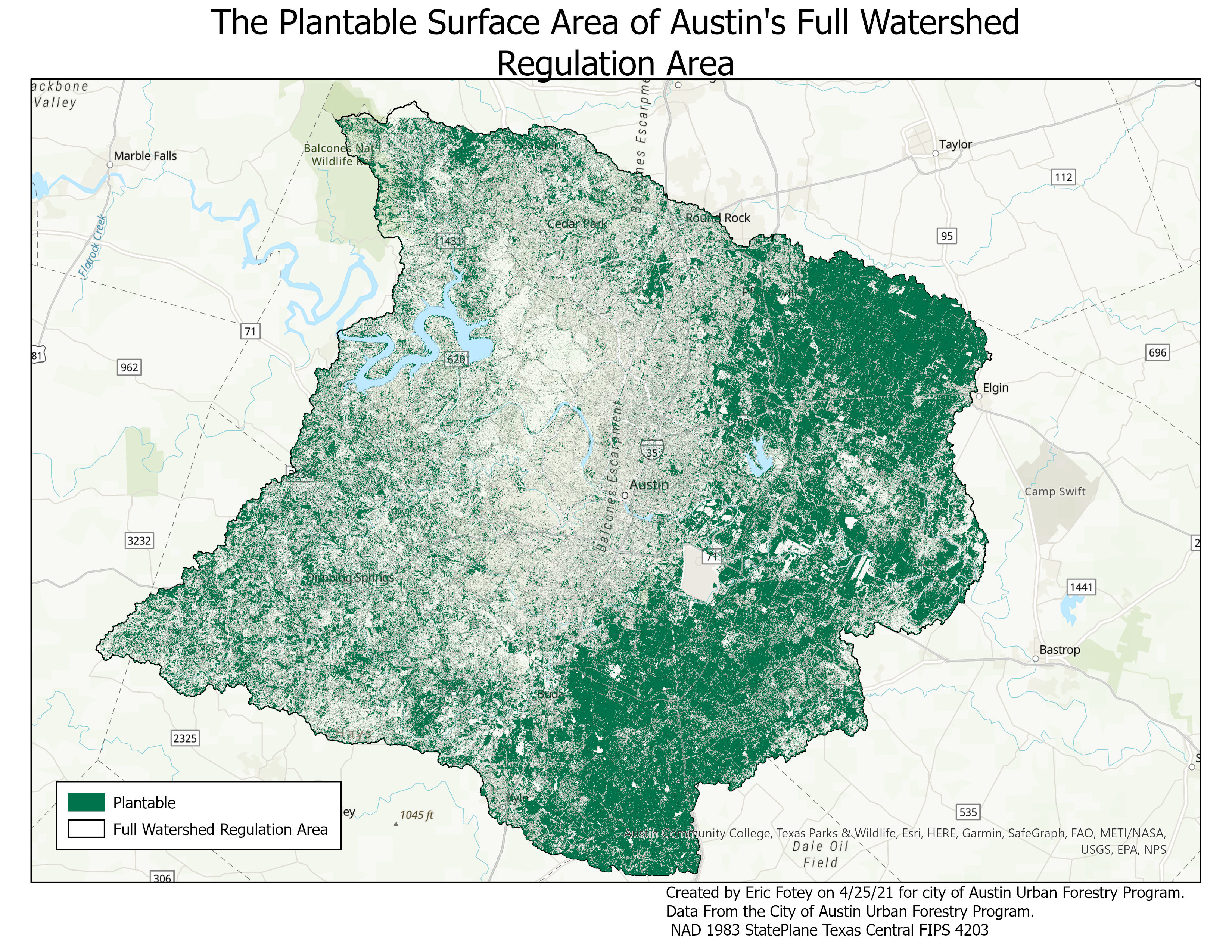 14
[Speaker Notes: The high urban heat island scores found in East Austin are probably due to the lack of urban forests in those areas, but there are other areas with very high urban heat island scores that are not in areas with low amounts of trees, like in North Austin. These high UHI scores could possibly be attributed to higher amounts of impervious cover in those areas such as roads, parking lots, buildings, and other types of impervious surfaces. The areas that have the highest UHI scores that also overlap with the areas that have a lot of potential planting space should be made top priority for planting new trees]
Conclusion
This research addresses unequal distribution of resources, specifically trees
More GIS work required in the future to implement the plan
The project will help the city know where to begin when ready to move forward.
Project is currently ongoing, others have worked on it in the past, including 2014 plan
Main concern is updates to reflect Austins growth
Concerned with the "big picture" as opposed to specific locations
15
References
Arbor Day Foundation. Tree facts. (n.d.). Retrieved April 21, 2021, from https://www.arborday.org/trees/treefacts/

Environmental Protection Agency. Using trees and vegetation to reduce heat islands. (2019, December 16). Retrieved February 16, 2021, from https://www.epa.gov/heatislands/using-trees-and-vegetation-reduce-heat-islands

Hoffman, J. S., Shandas, V., & Pendleton, N. (2020). The effects of historical housing policies on resident exposure to intra-urban heat: a study of 108 US urban areas. Climate, 8(1).
16